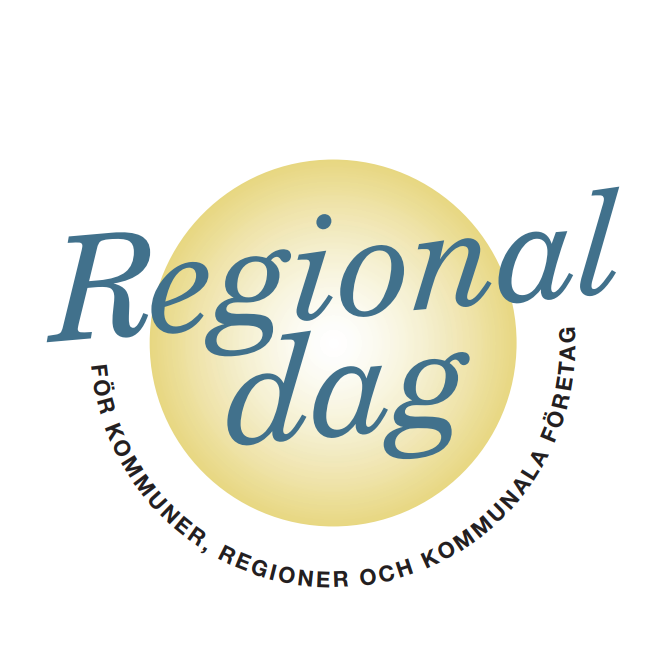 Tillsammans för friska arbetsplatser –
samverkansavtalet som grund för bättre verksamhet och arbetsmiljö
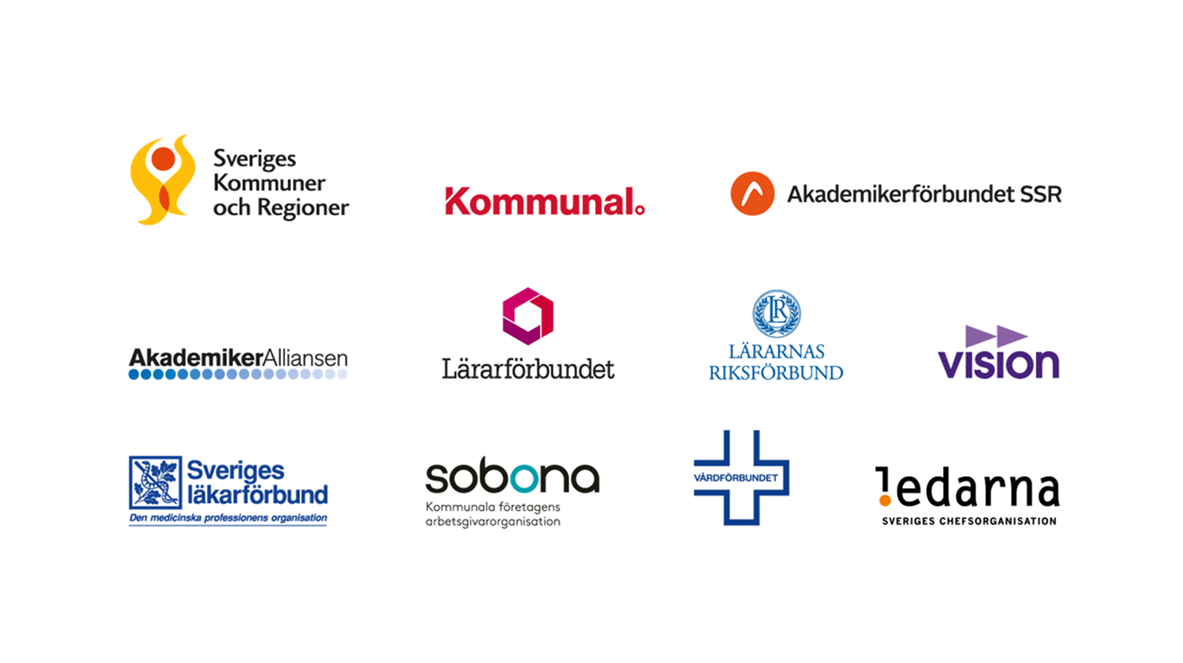 [Speaker Notes: AG]
Välfärdens arbetsmiljöråds stödteam för samverkan
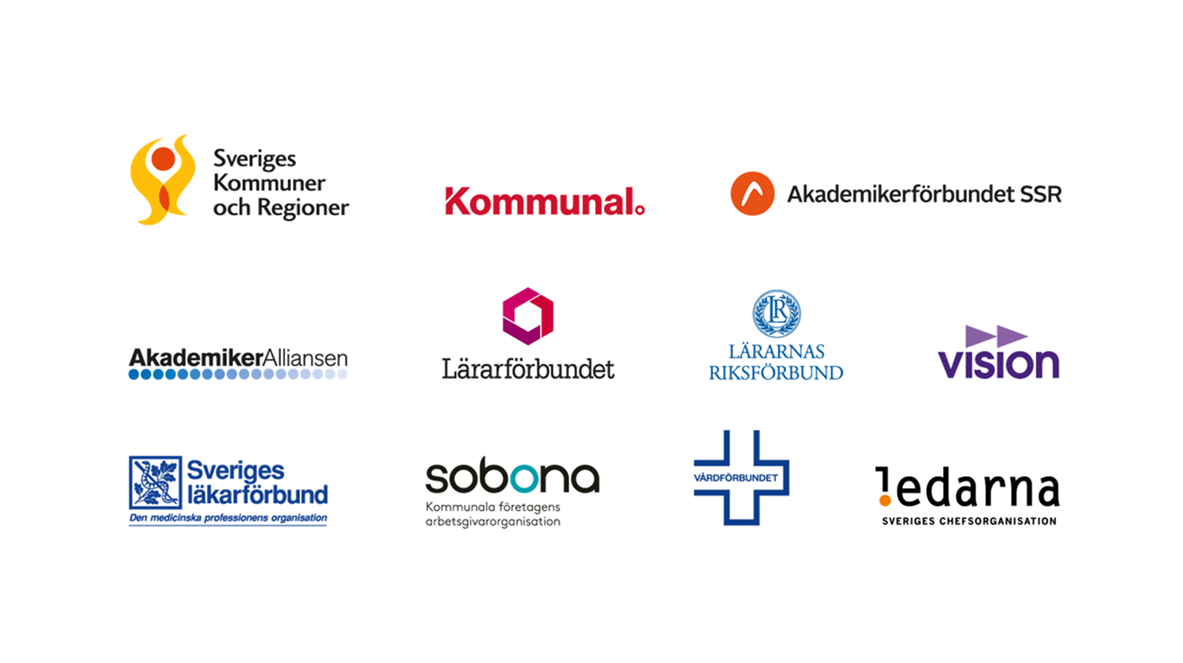 För stöd, utveckling och rådgivning när lokala parter
vill utveckla sin samverkansprocess och samverkansorganisation,
ska skriva ett helt nytt samverkansavtal eller revidera ett befintligt,
har en ansträngd relation.
[Speaker Notes: FACK]
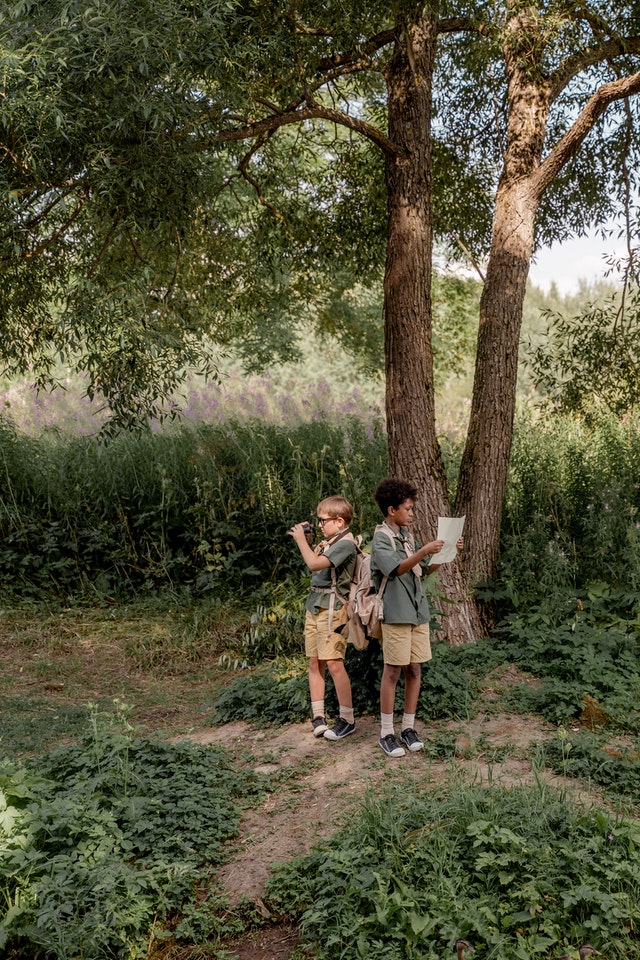 Vad vill vi uppnå idag?
”Vi har inget samverkansavtal. Men samverkan verkar ju vara så bra. Den här frågan måste jag ta hem!”
”Hmm, vi har ett samverkansavtal. 
Men hur tillämpar vi det?”
”Vi behöver nog utvärdera vårt nuvarande avtal”
[Speaker Notes: AG]
[Speaker Notes: Fack]
Men vad är då samverkan?
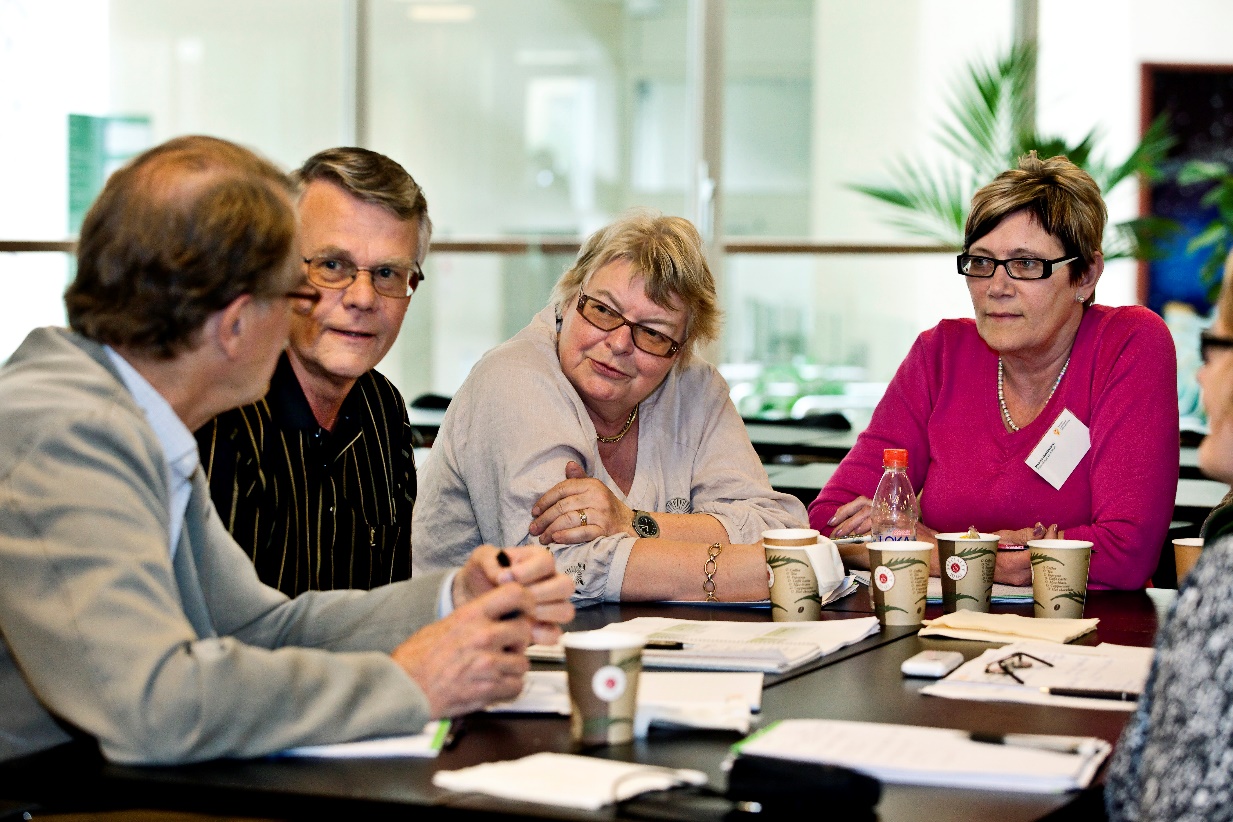 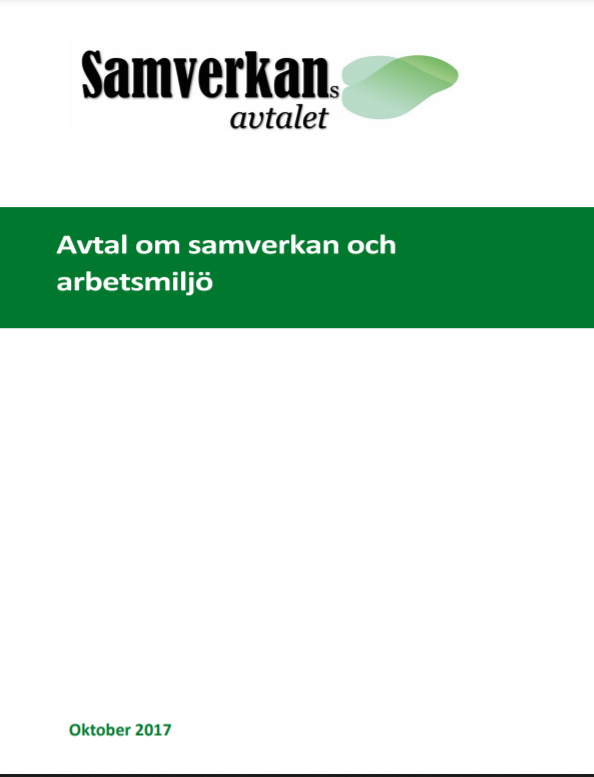 Dialog från idé till beslut
MBL
AML
FML
§
§
[Speaker Notes: AG]
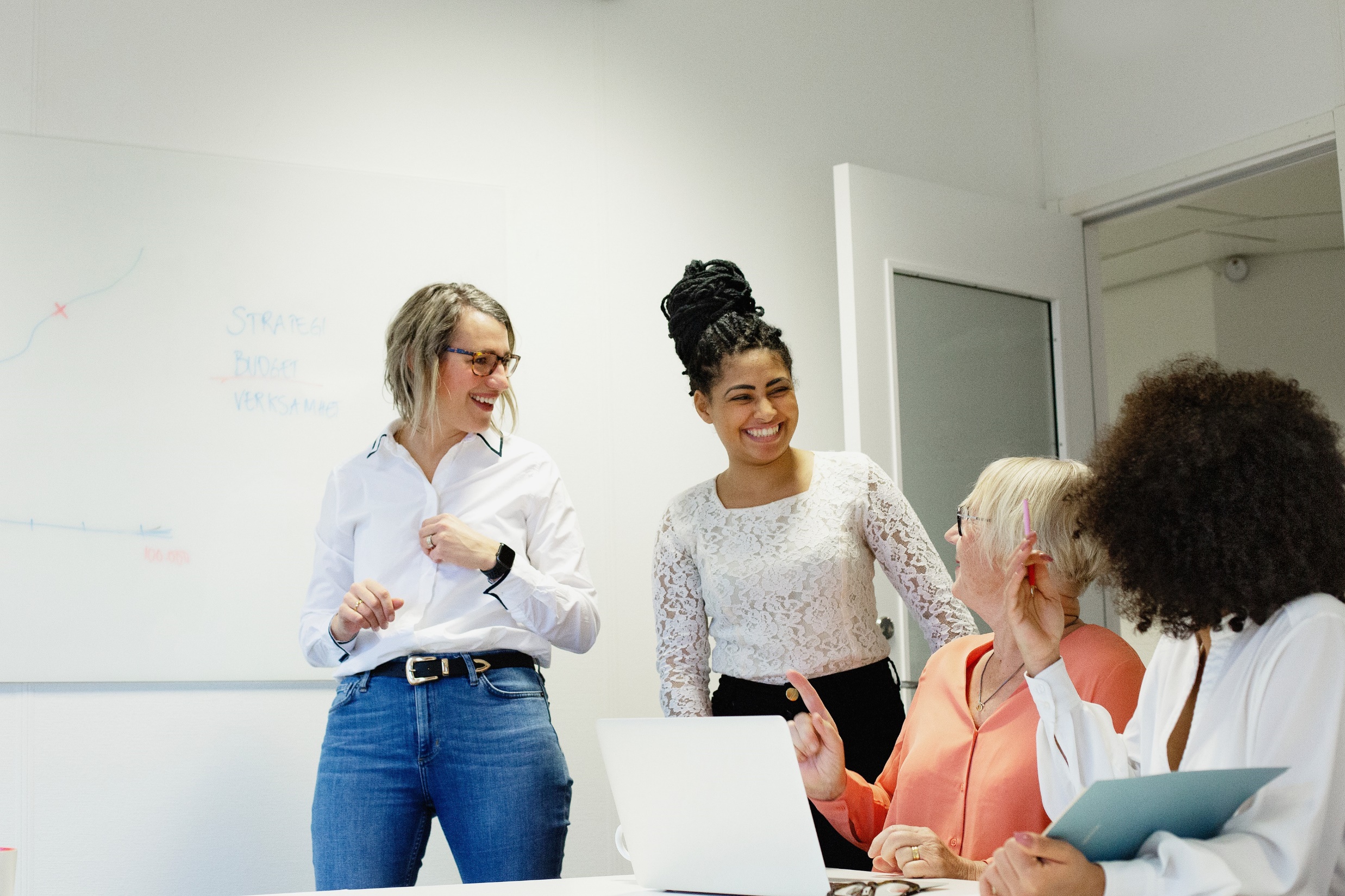 Samverkanskultur
[Speaker Notes: AG]
Samverkanskultur
[Speaker Notes: FACK]
Samverkanskultur
[Speaker Notes: FACK]
Friskfaktorstarten på Suntarbetsliv
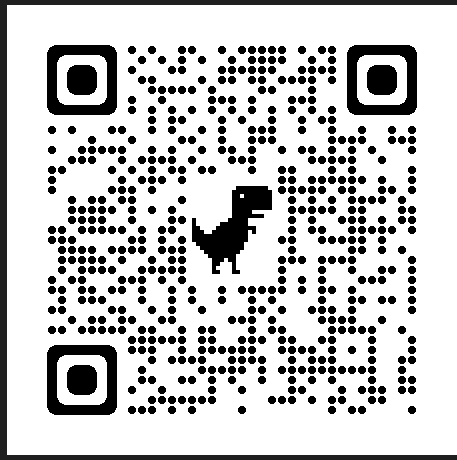 [Speaker Notes: FACK]
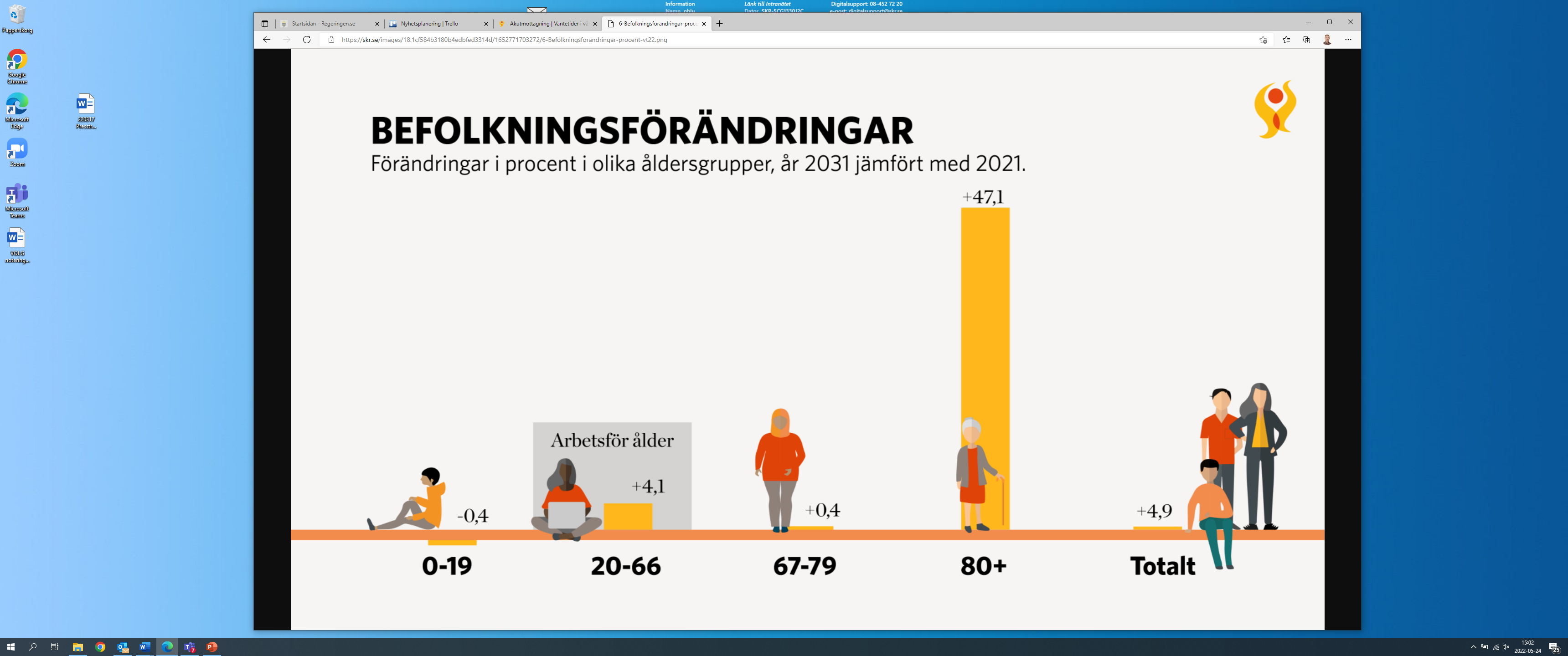 [Speaker Notes: AG]
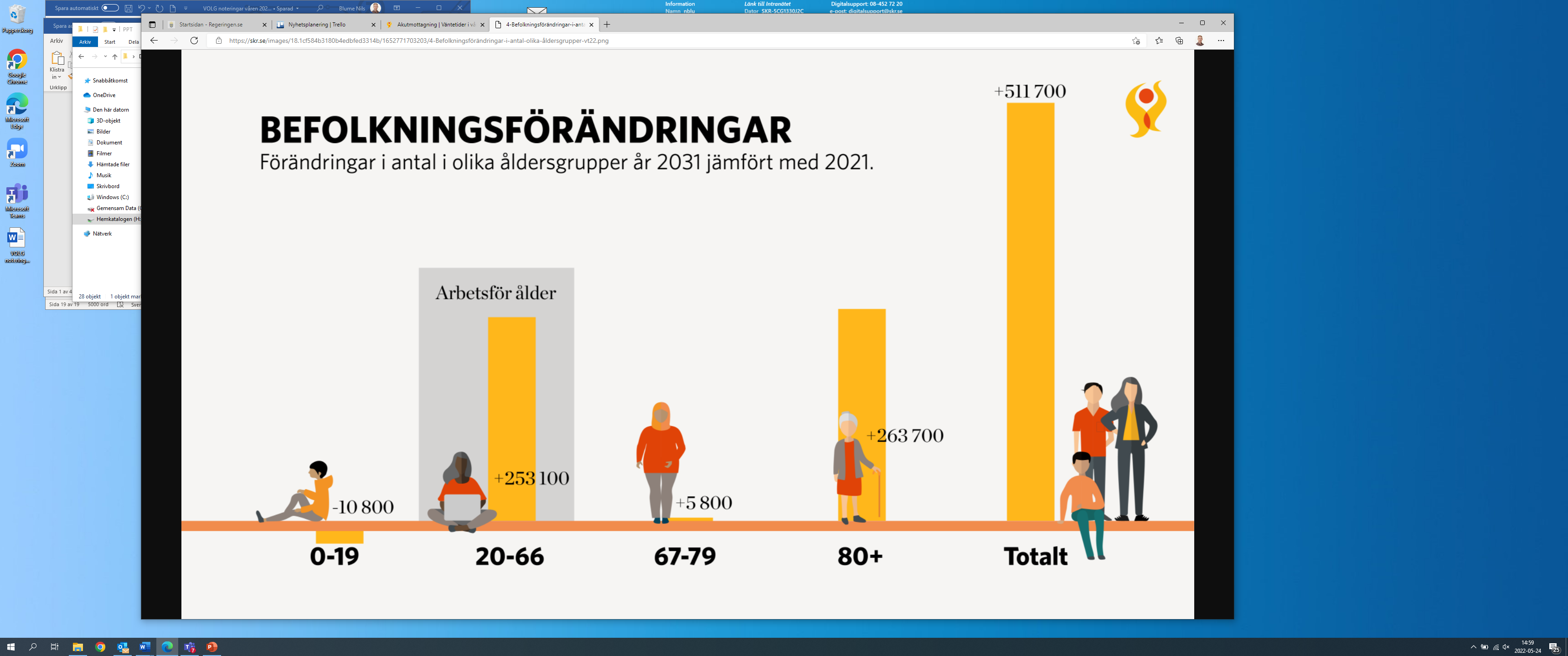 [Speaker Notes: AG]
Personer 80 år och äldre 1980-2040
[Speaker Notes: AG]
Personer 80 år och äldre 1980-2040
1/3
av ökningen av personer i arbetsför ålder behövs inom kommunernas vård och omsorg
[Speaker Notes: AG]
Möt kompetensutmaningen
[Speaker Notes: AG]
Förhandling
Det här är problemet jag måste lösa.
- Hmm…det här var inte riktigt vad vi tänkt oss.
De verkar inte ha beaktat att…
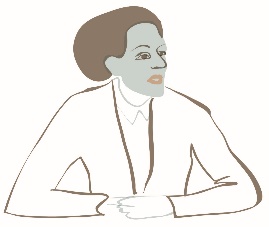 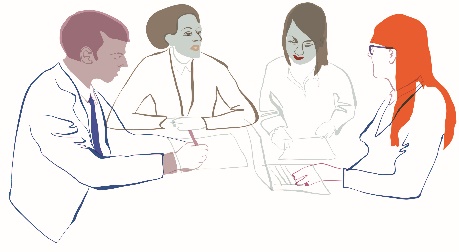 Arbetsgivaren driver processen
Beslut
Förhandlar med 
arbetstagarorganisationen
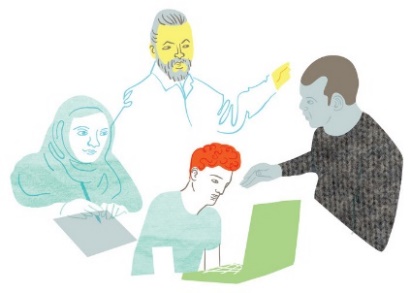 Jag förstår inte riktigt vad beslutet innebär på min arbetsplats…
[Speaker Notes: FACK]
Samverkan
är verksamhetsutveckling
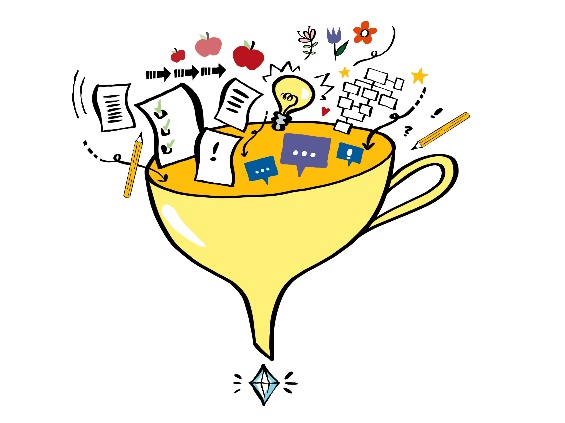 Skulle vi kunna väga in att …
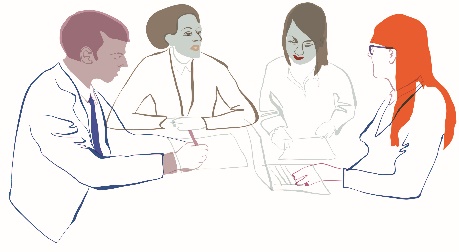 Vad är kärnan i problemet?
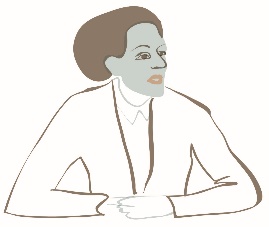 Samverkansgrupp
Samverkan-
ett förhållningssätt
Beslut
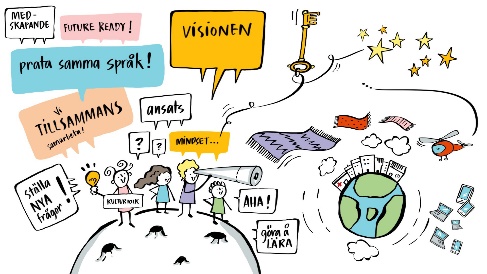 Arbetsplatsträff, APT
Dialog medarbetare och chef
 – medarbetarsamtal
[Speaker Notes: Fack]
Struktur för samverkan
Information och kommunikation mellan olika samverkansnivåer
Partsförhållande
APT
APT
APT
APT
APT
Alla medarbetare på arbetsplatsen
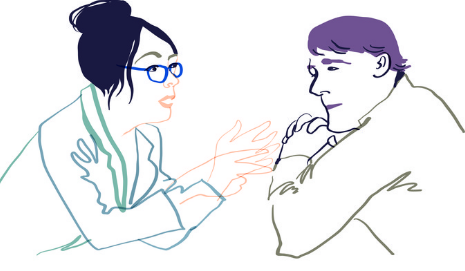 Dialog mellan chef 
och medarbetare
[Speaker Notes: AG]
Har du något exempel på när 
samverkan bidragit till en bra lösning?
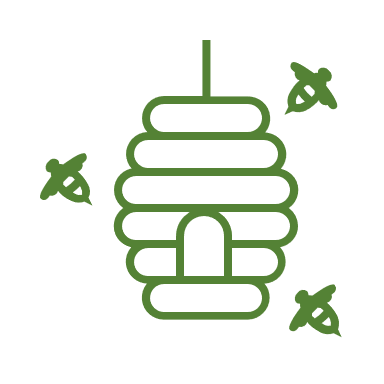 [Speaker Notes: AG]
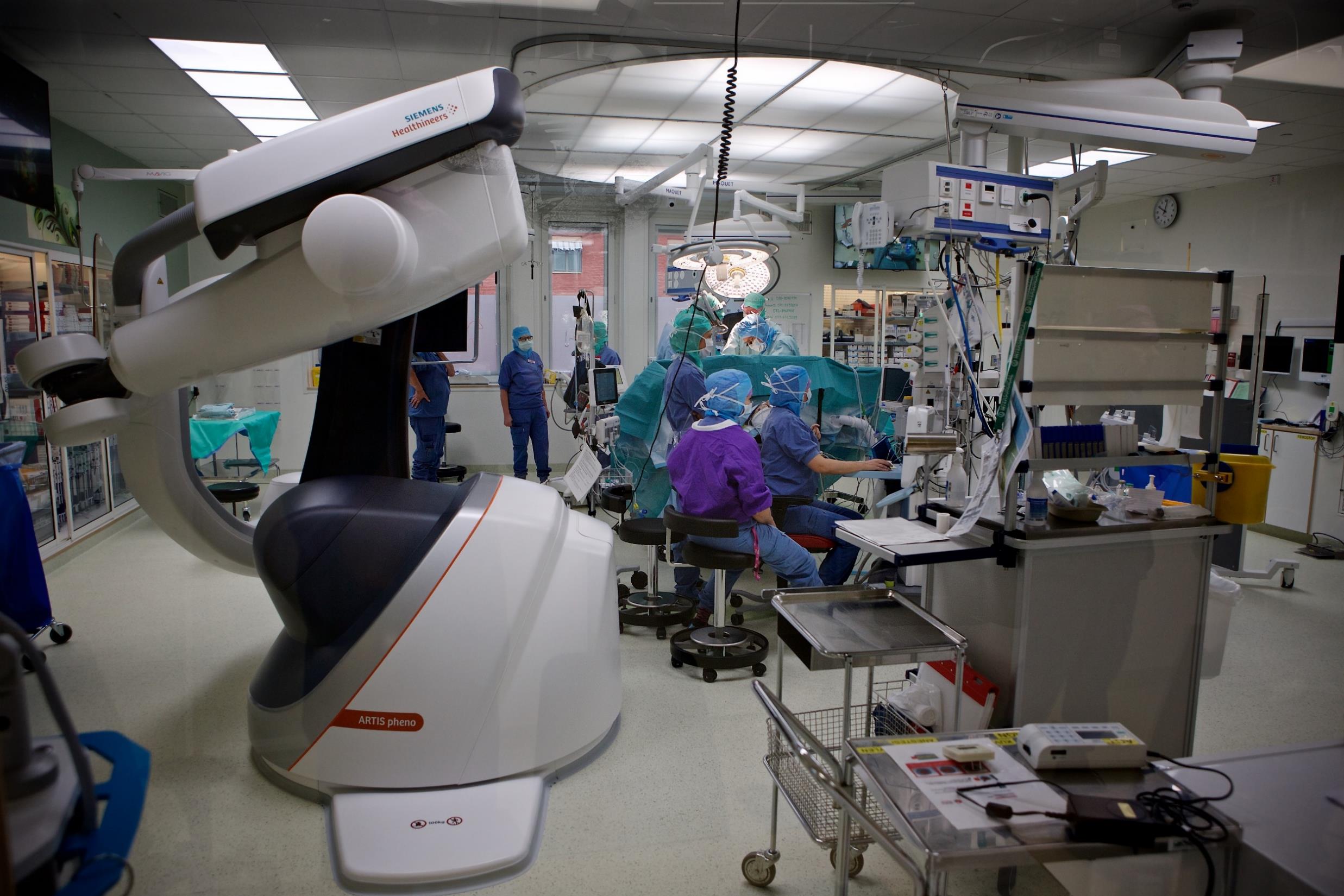 Samverkans-erfarenheter
[Speaker Notes: FACK]
Kvalitén i förslaget
x
Acceptans
=
Bestående
resultat
1
x
1
=
1
10
x
10
=
100
Avslutningsvis
[Speaker Notes: Fack]
Kvalitén i förslaget
x
Acceptans
=
Bestående
resultat
1
x
1
=
1
10
x
10
=
100
Avslutningsvis
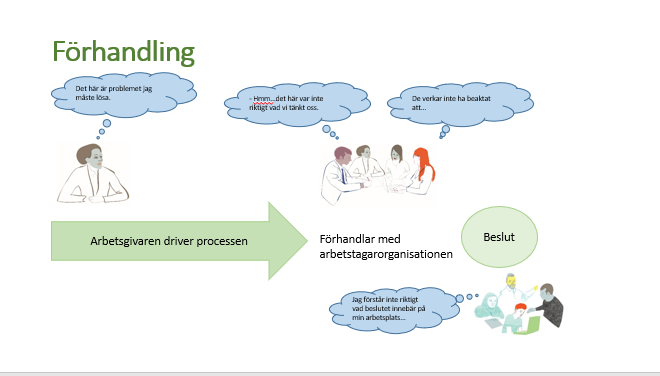 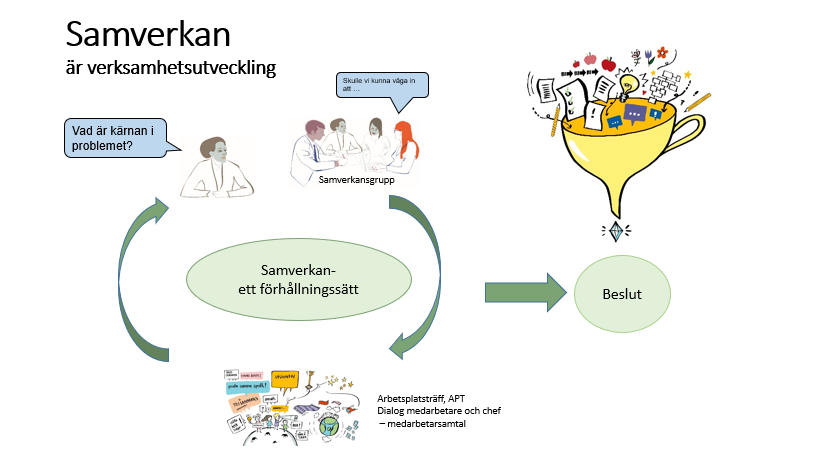 [Speaker Notes: Fack]
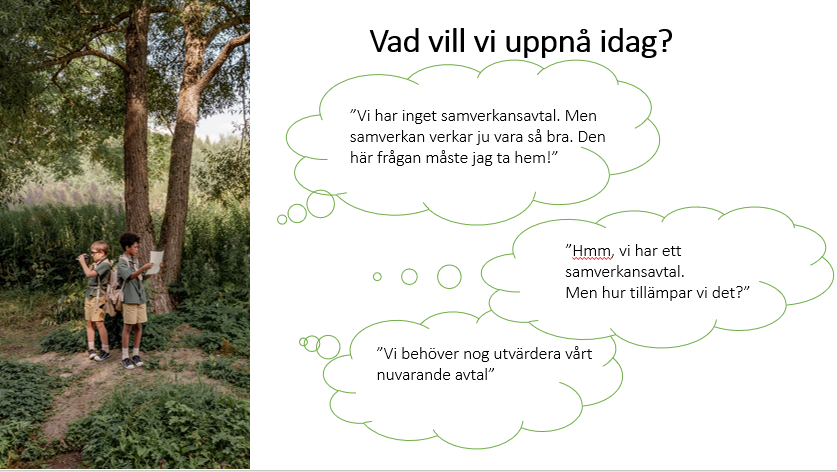 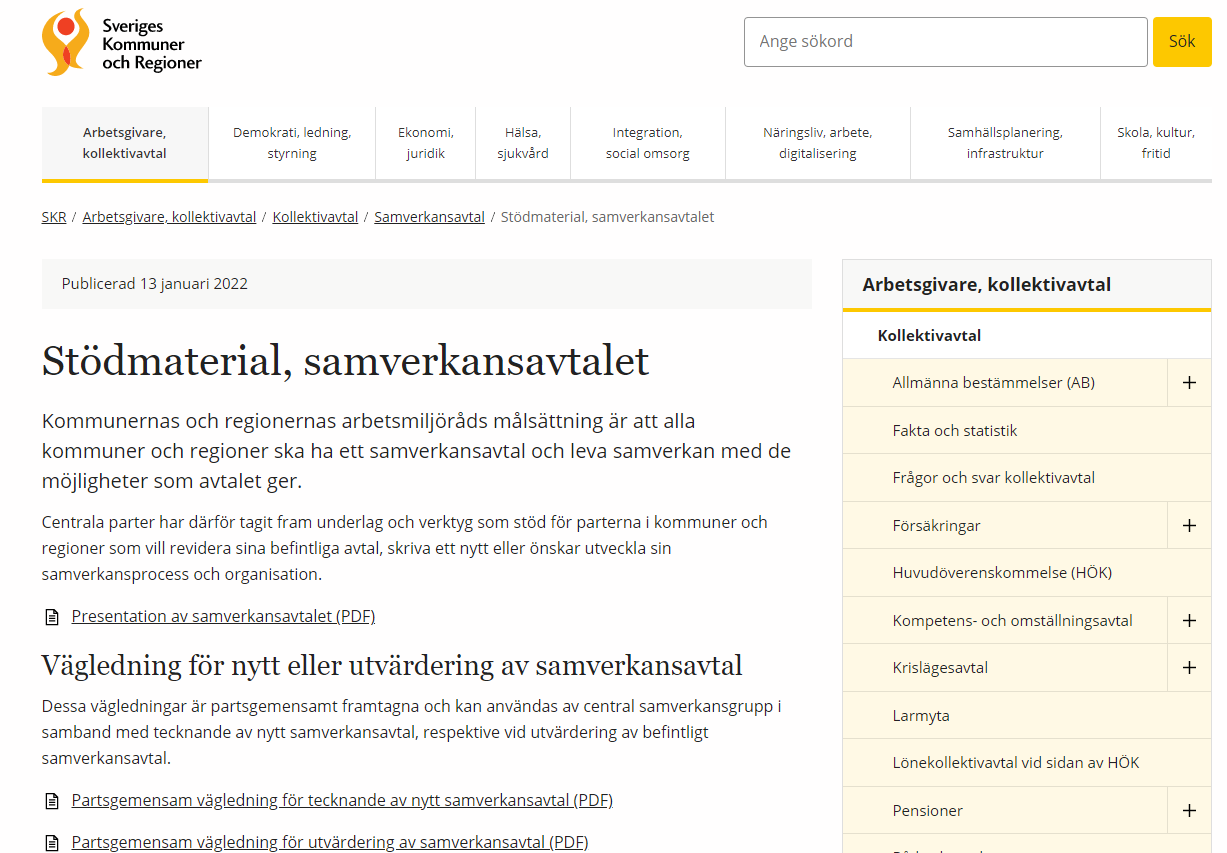 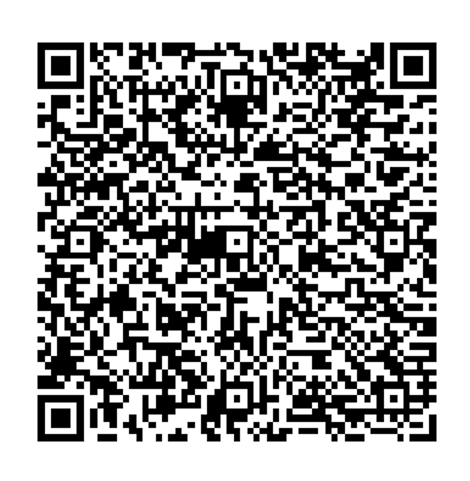 [Speaker Notes: AG]
Tillsammans för friska arbetsplatser –
samverkansavtalet som grund för bättre verksamhet och arbetsmiljö
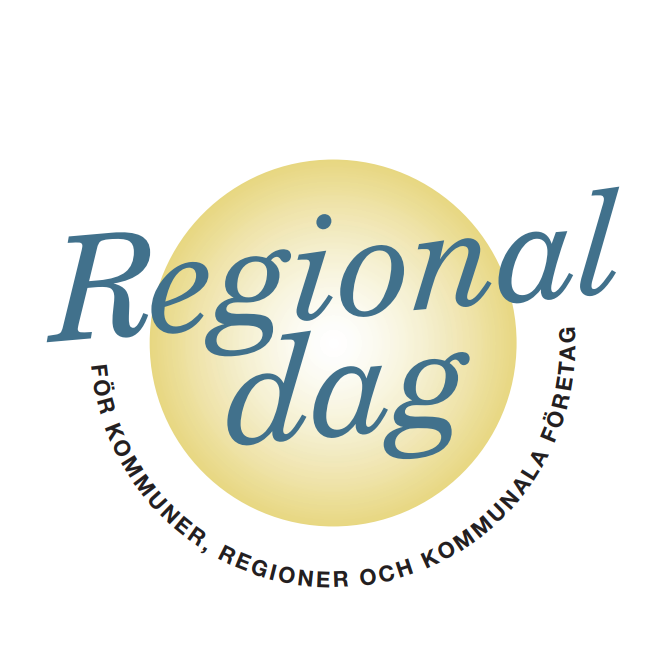 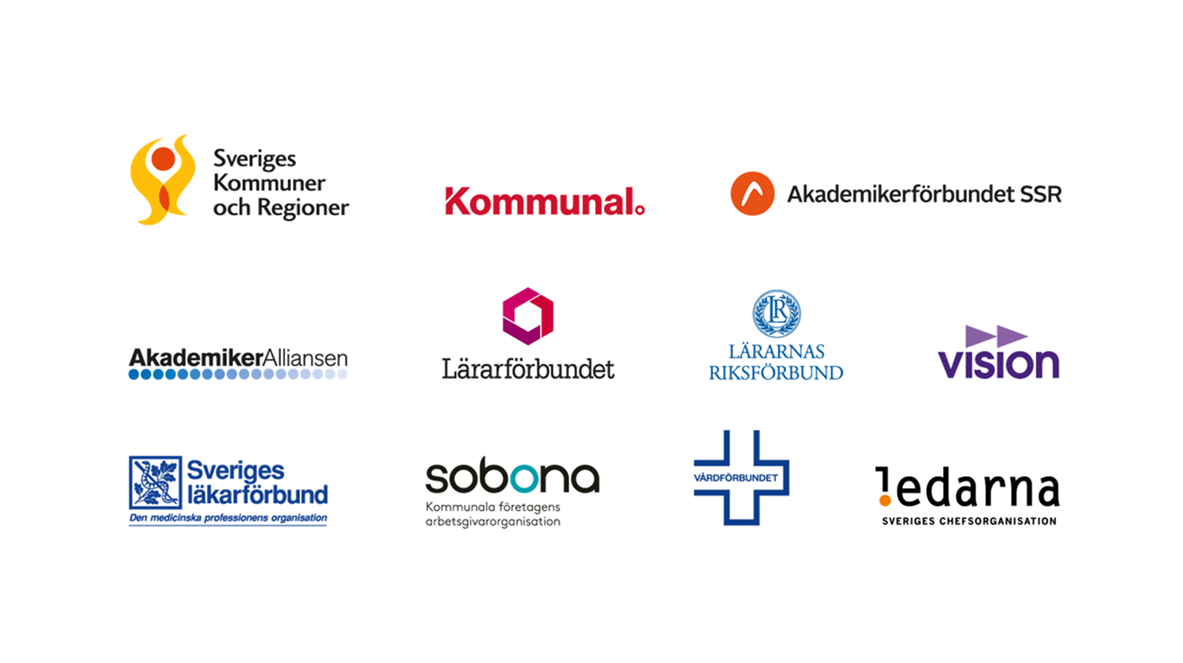 [Speaker Notes: FACK]